министерство образования РМ
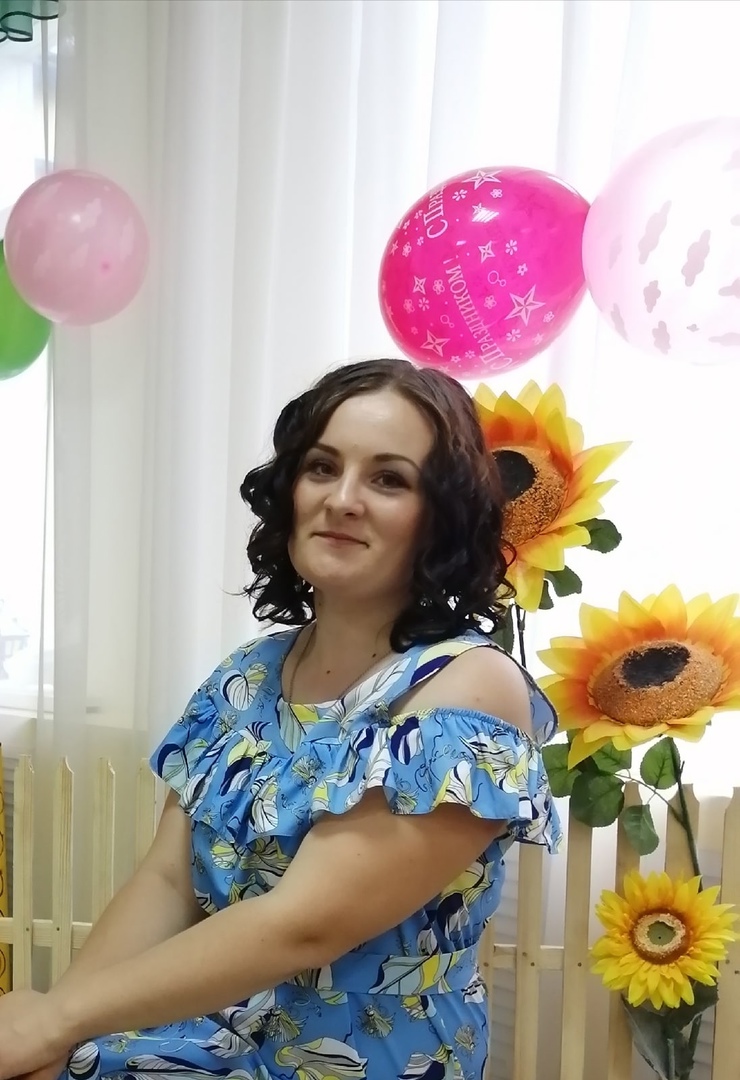 Портфолио 

Бычковой Анастасии Викторовны,
воспитателя 
МБДОУ «Инсарский детский сад «Солнышко»
Общие сведения о педагоге
● Дата рождения  -    18 марта 1995 года
● Профессиональное образование: 
 -  2012 - 2017 гг., ГБОУ ВПО "Мордовский государственный педагогический институт им М. Е. Евсевьева". Квалификация по диплому: Бакалавр. Специальность «Музыка. Дошкольное образование."                                                      
● Педагогический стаж -  4 года
● Стаж работы в данном учреждении -4 года
Характеристика-представление
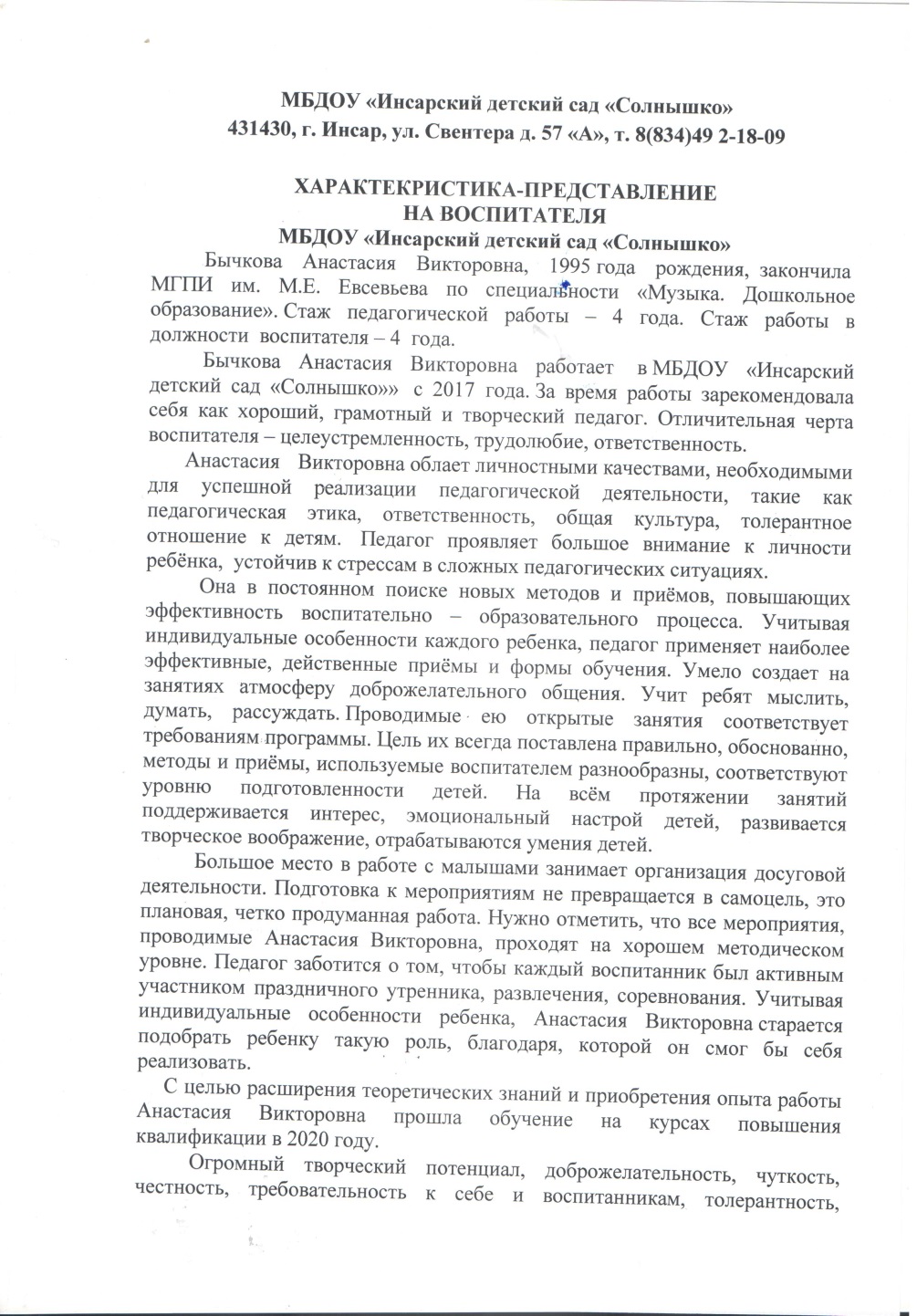 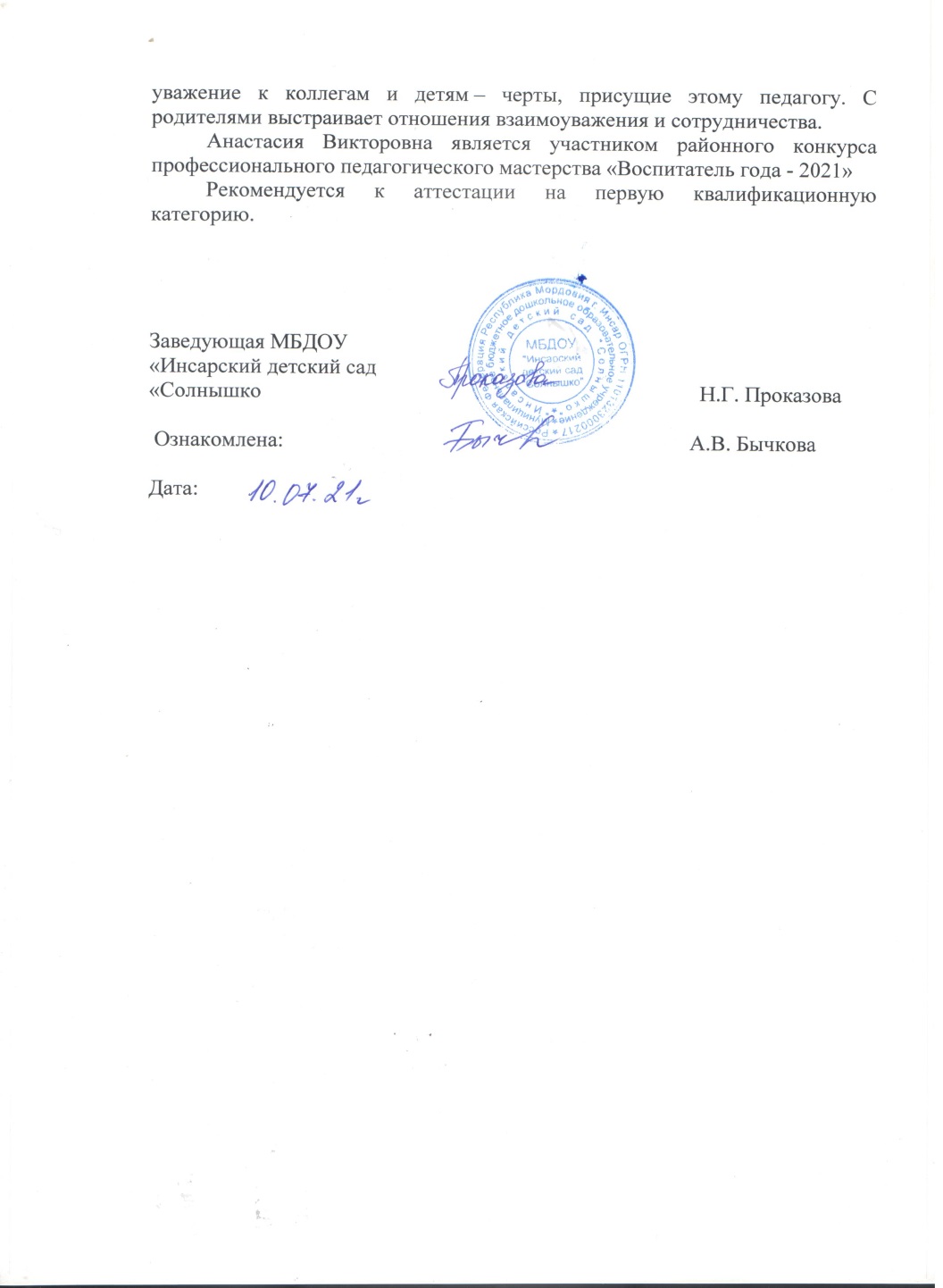 Представление педагогического опыта
«Развитие логического мышления у детей дошкольного возраста с использованием блоков Дьенеша»
https://upload2.schoolrm.ru/iblock/43a/43ad645ff43c1f699209505e1e193583/28a692c868d68ad7d5d88300297c041f-_2_-22nn.docx
3. Наличие публикаций
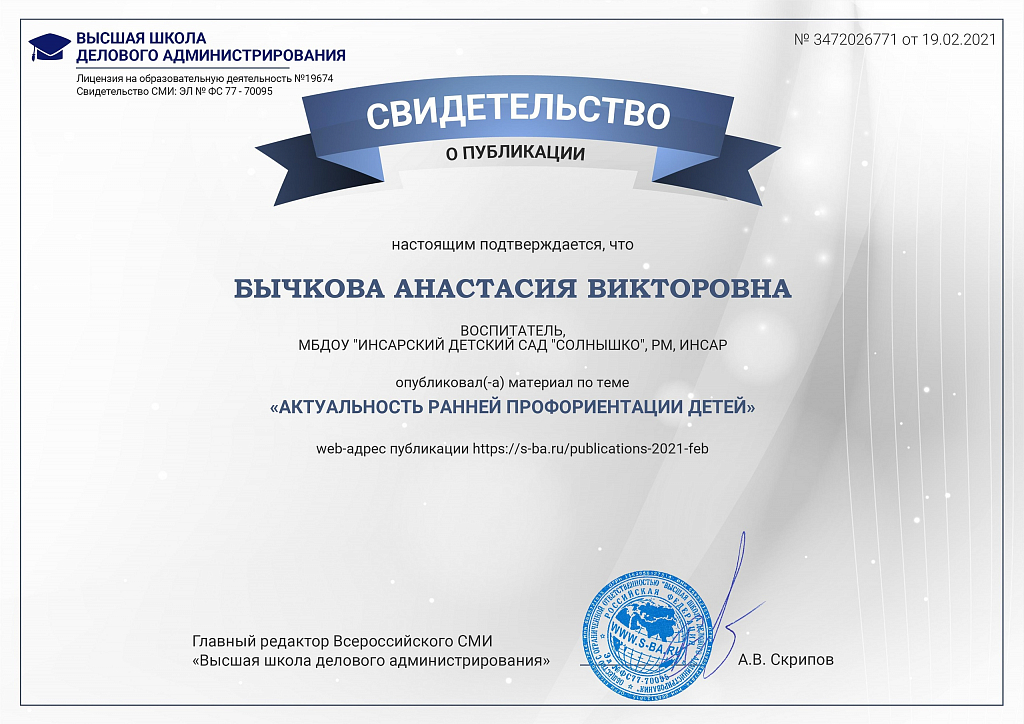 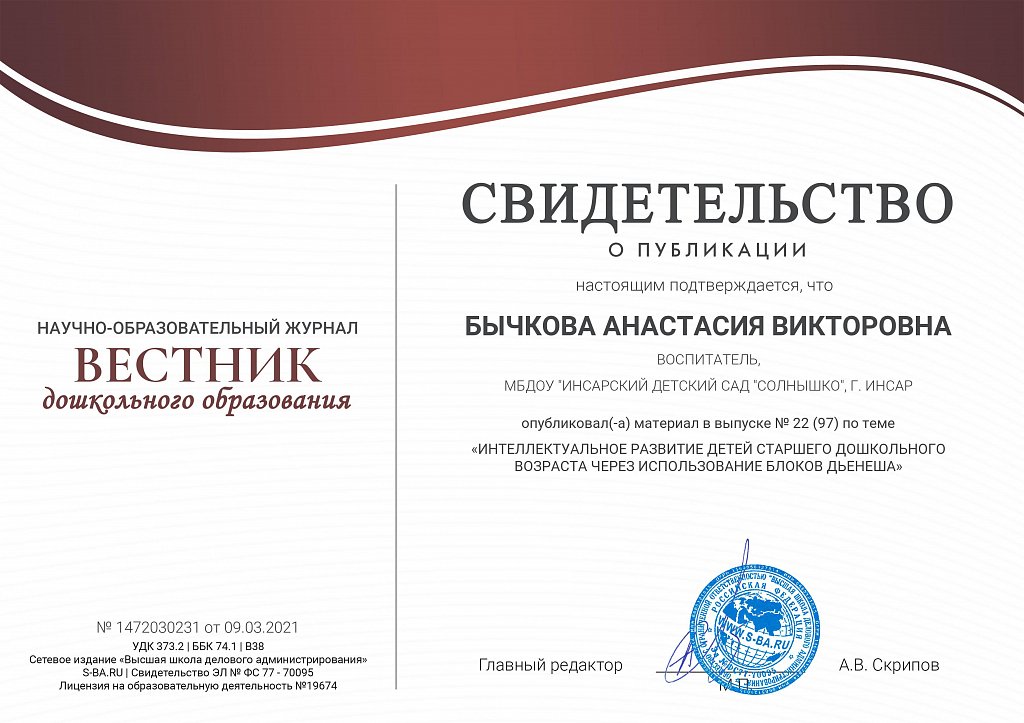 4. Результаты участия воспитанников  в (конкурсах, выставках, турнирах, акциях, фестивалях)
Муниципальный уровень: 
Призовые места – 1

Республиканский уровень:
Призовые места– 1

Всероссийский уровень:
Призовые места – 4
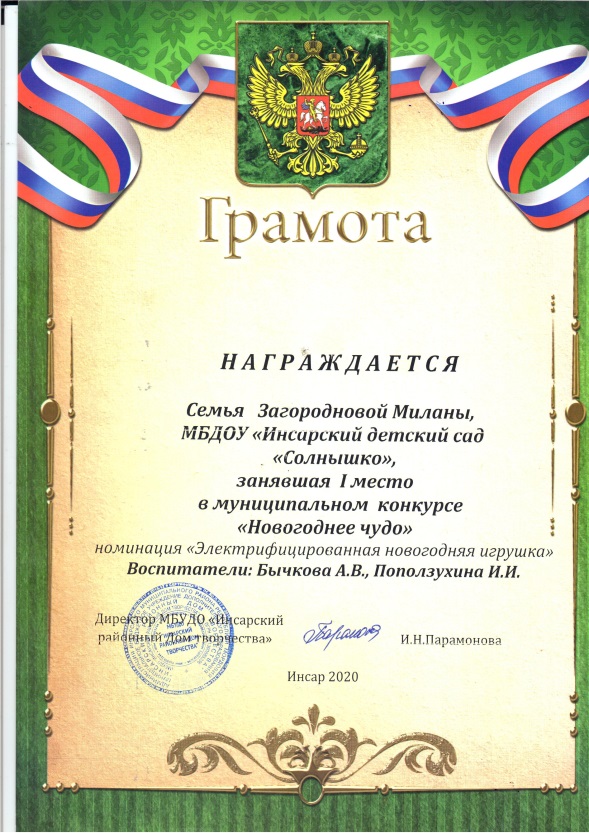 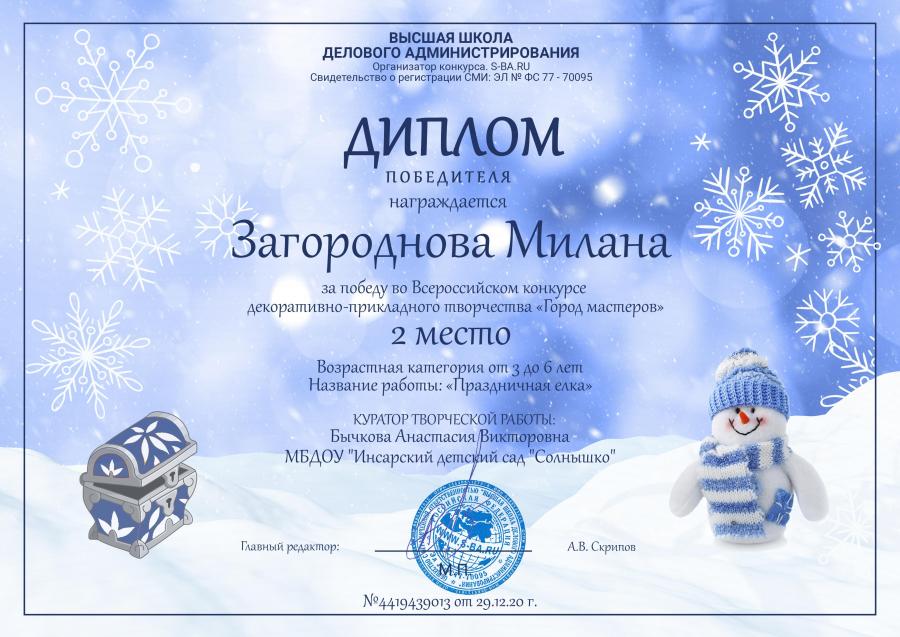 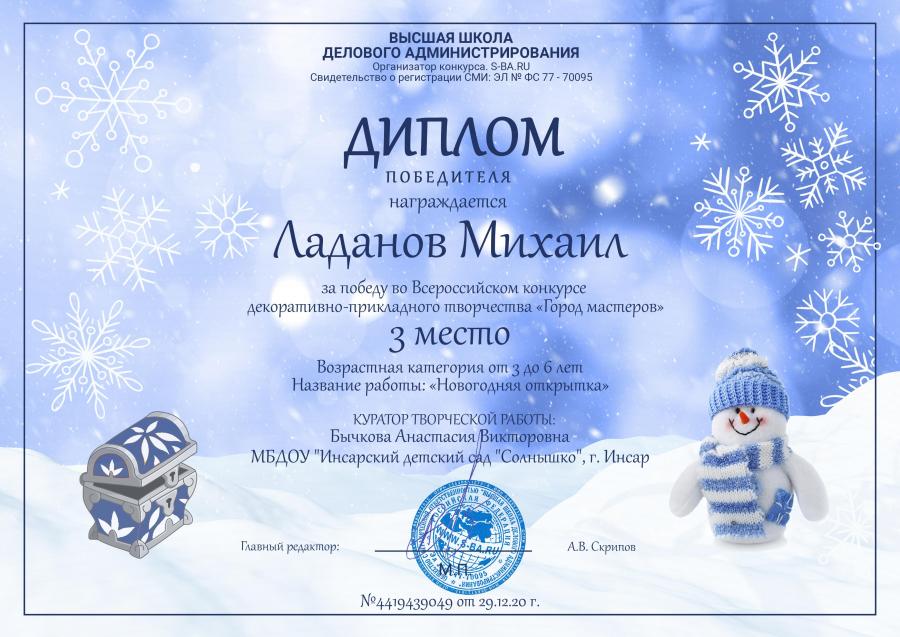 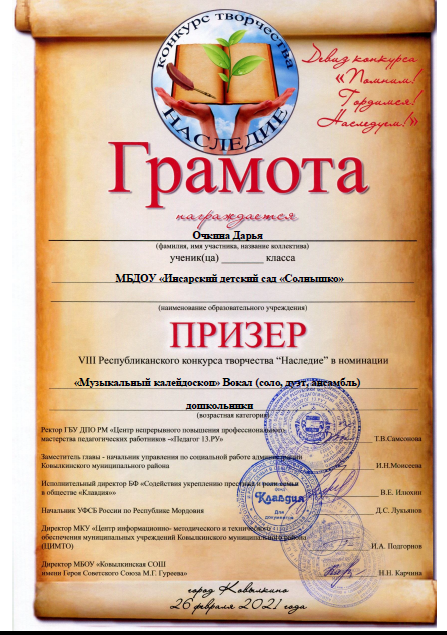 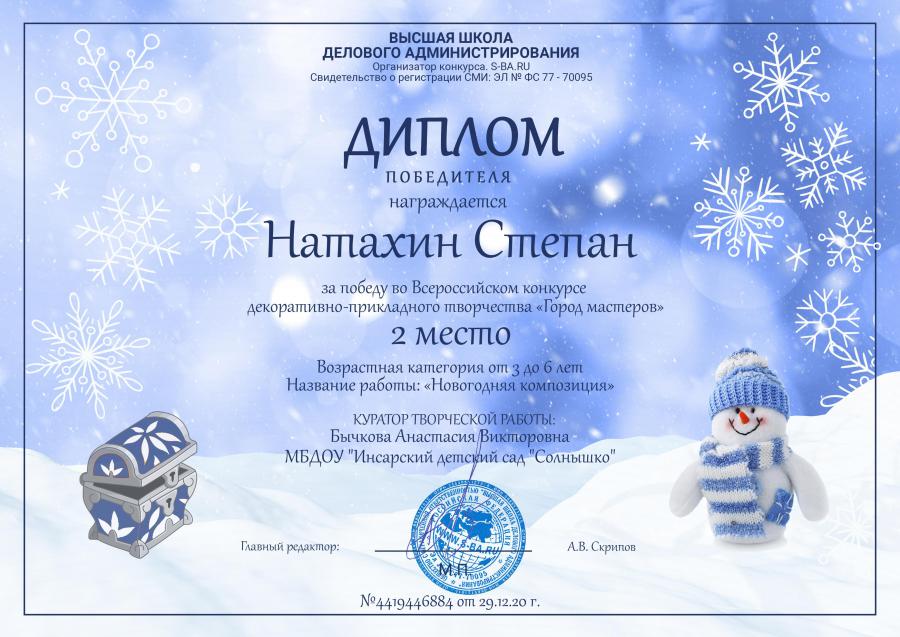 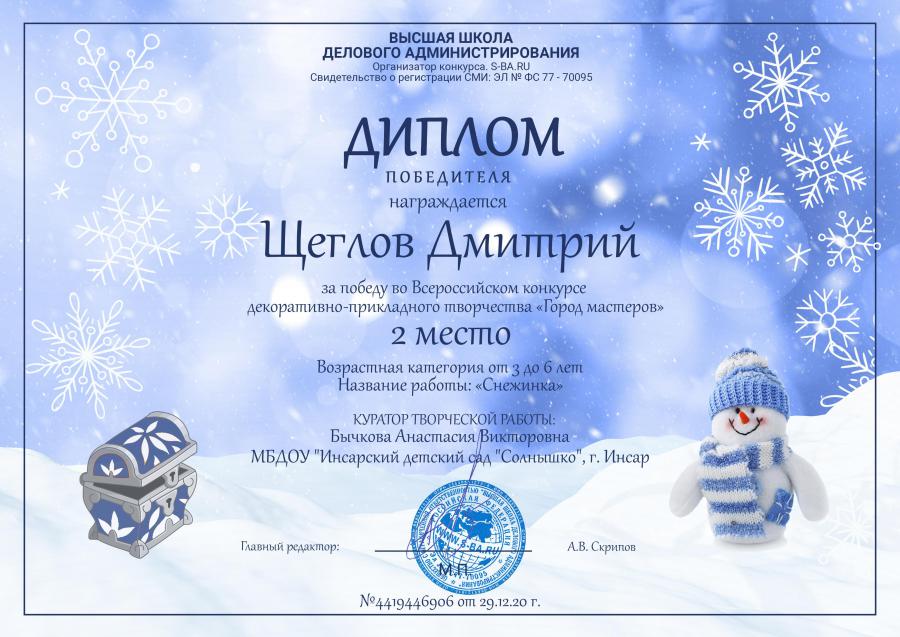 6. Выступления на заседаниях методических советов, научно – практических конференциях, педагогических чтениях, семинарах, секциях, форумах, радиопередачах;
Республиканский уровень:  1

 Муниципальный уровень: 2
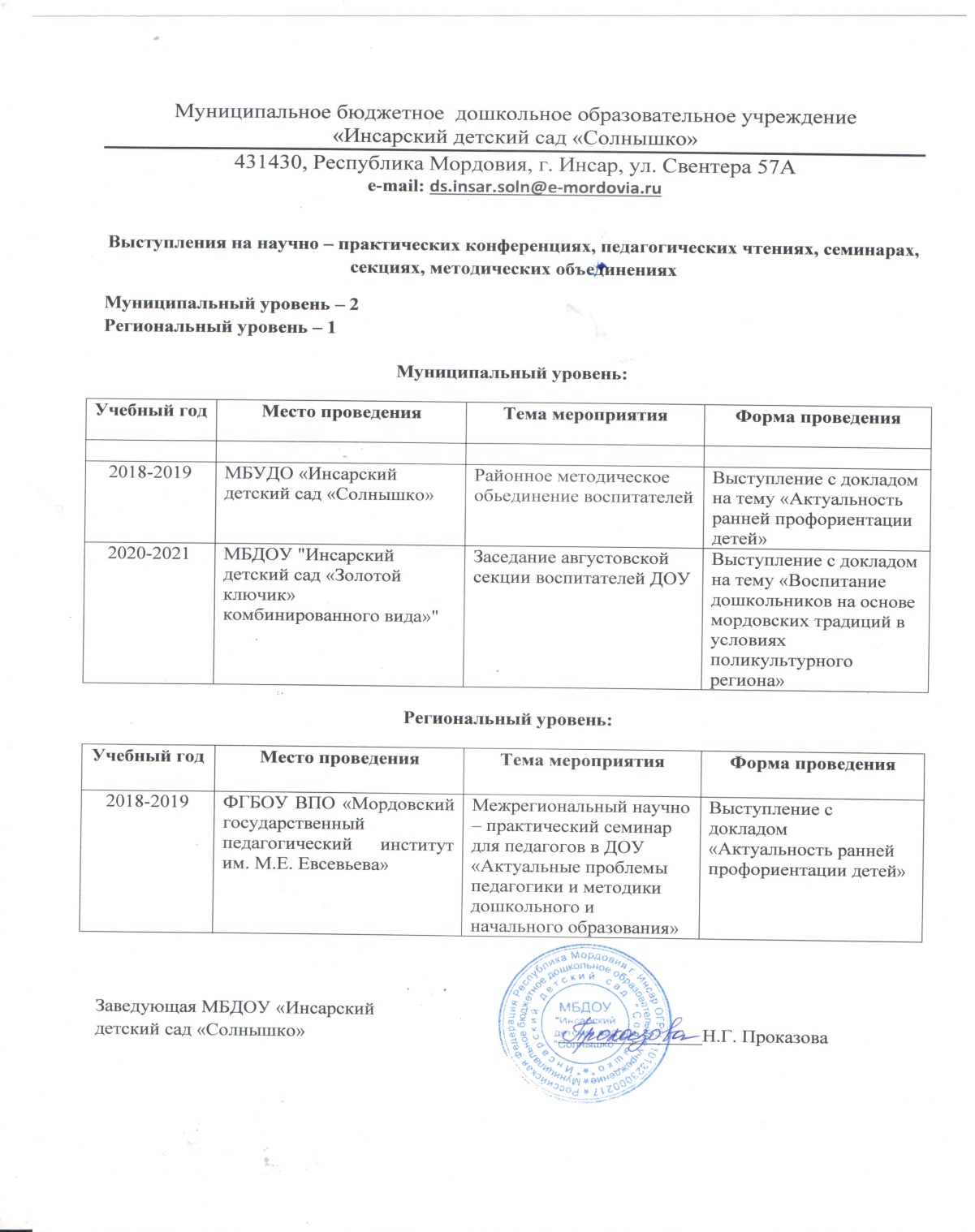 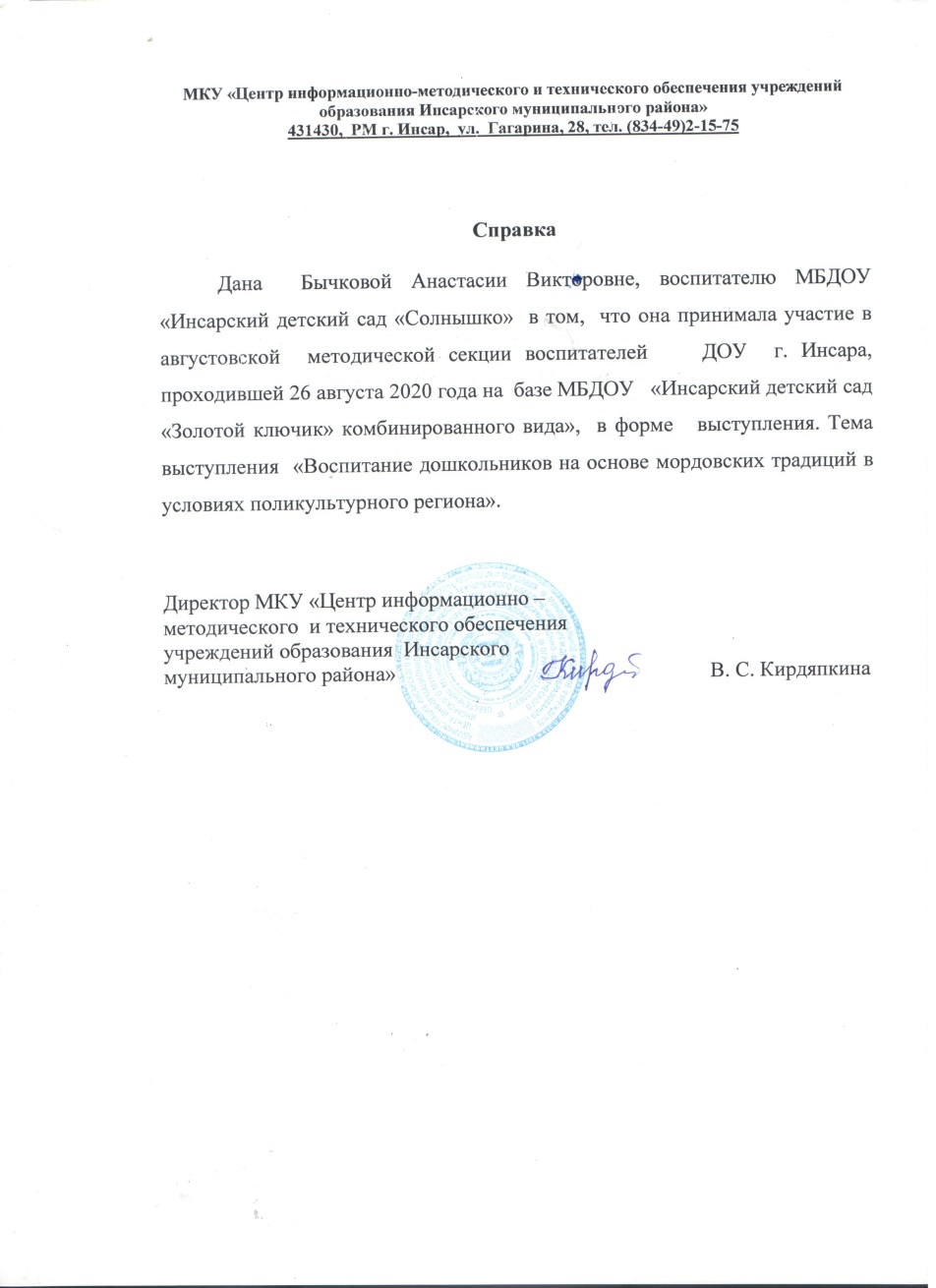 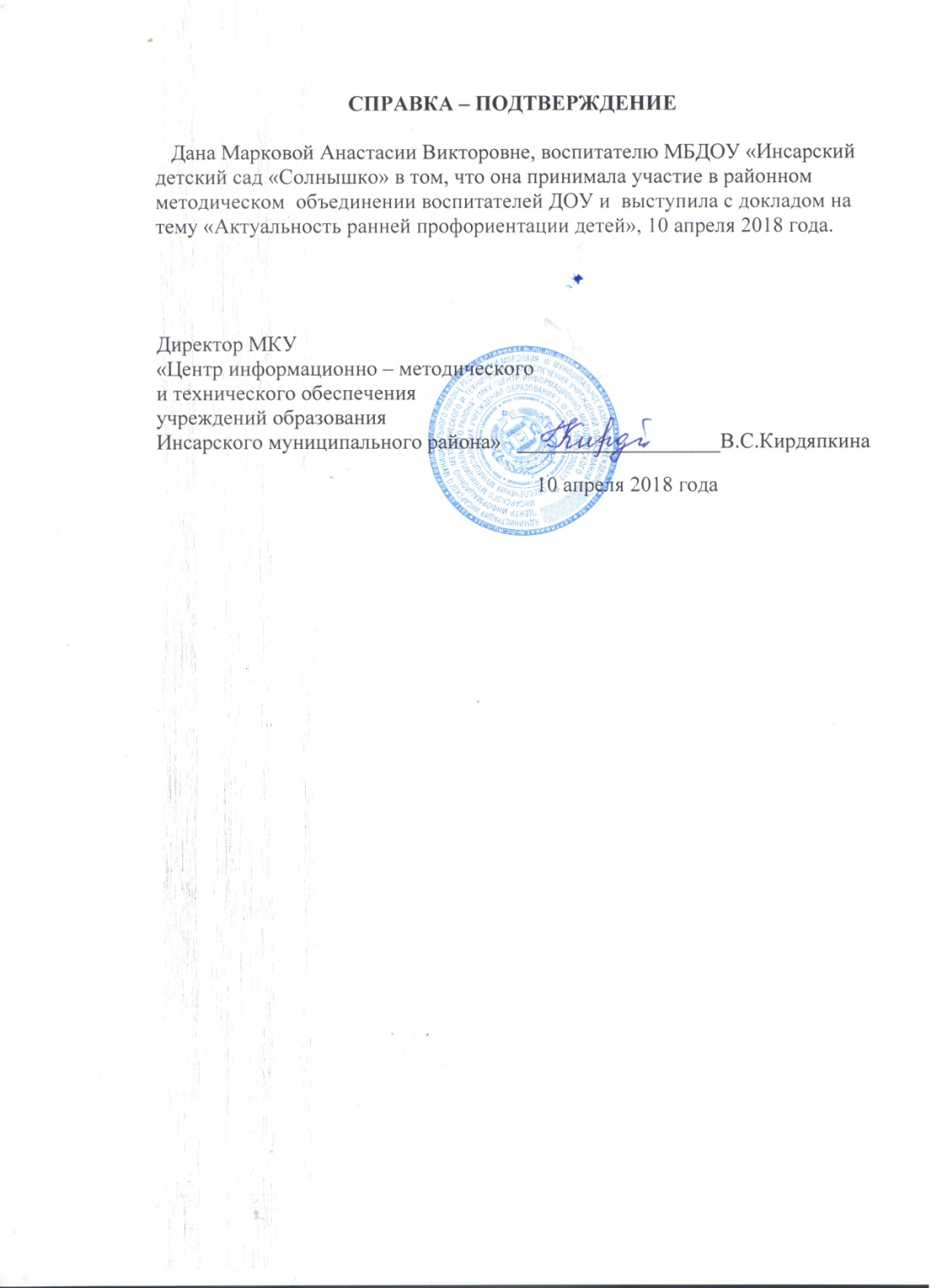 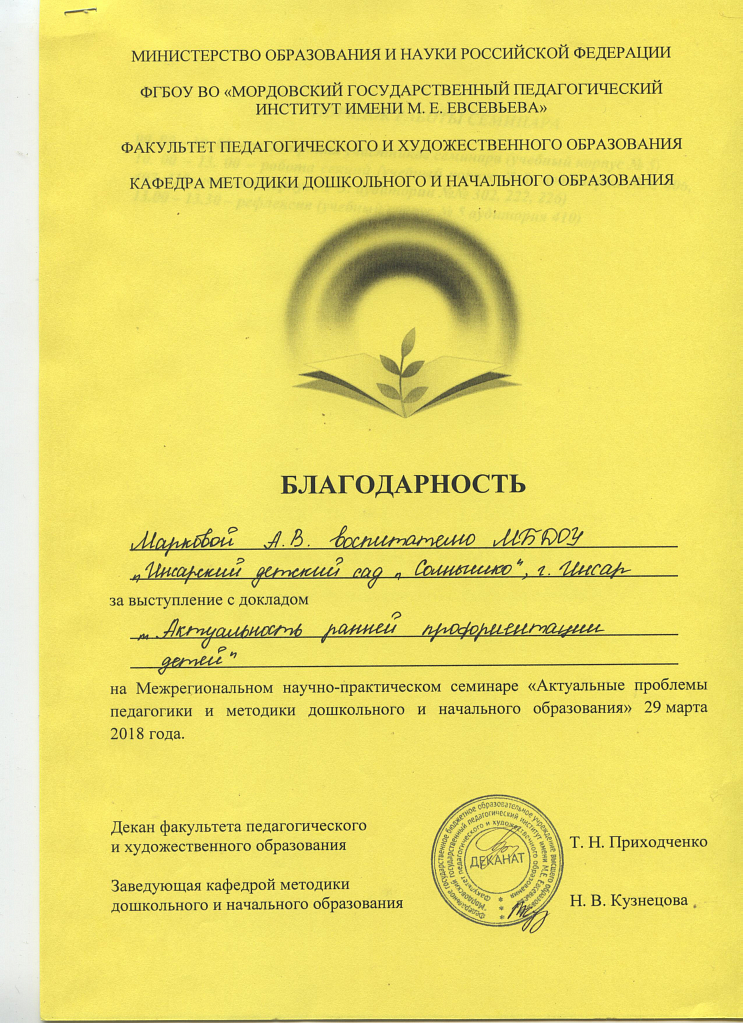 7. Проведение открытых занятий, мастер-классов, мероприятий
Муниципальный уровень: 1

Уровень образовательной организации: 2
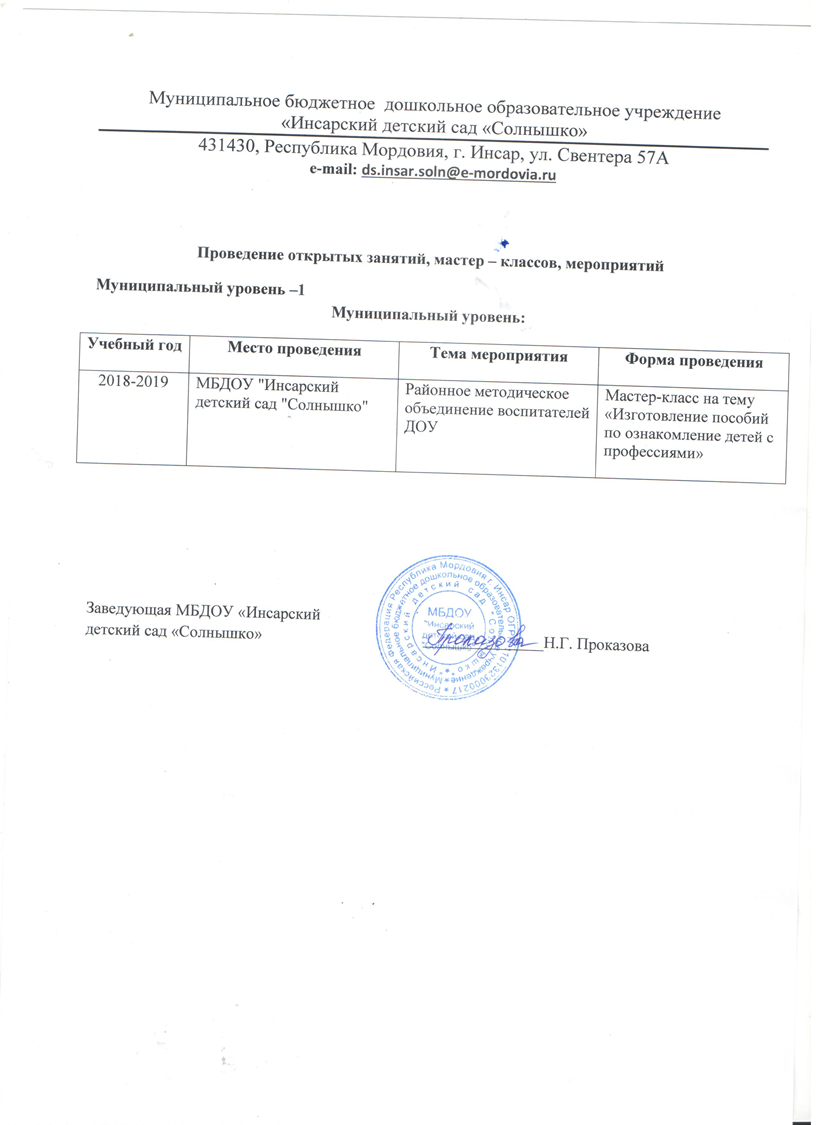 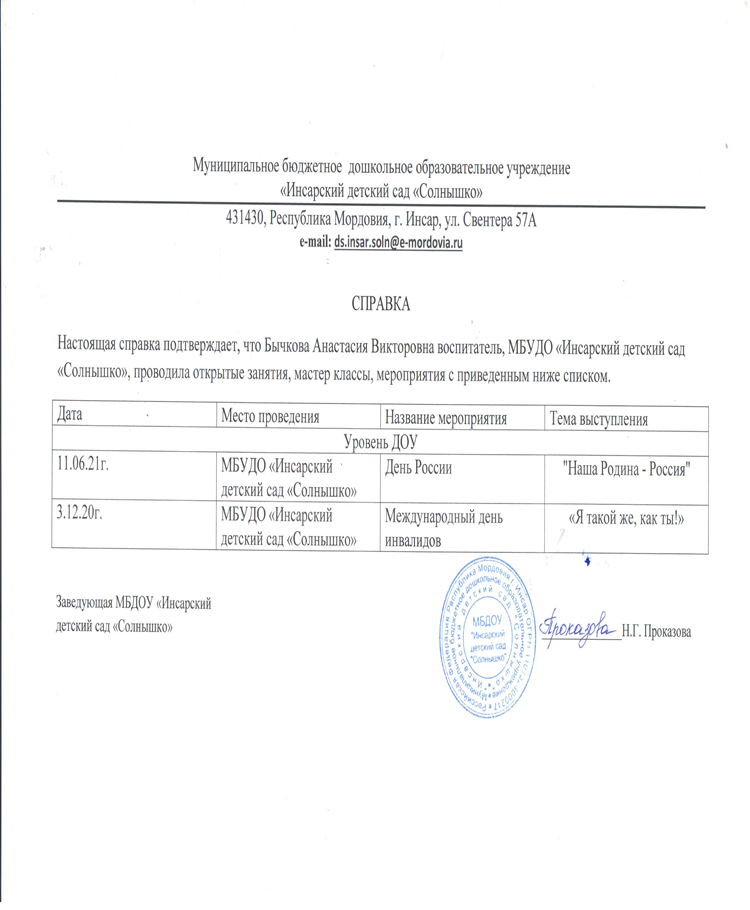 9. Общественно-педагогическая активность педагога: участие в комиссиях, педагогических сообществах, в жюри конкурсов
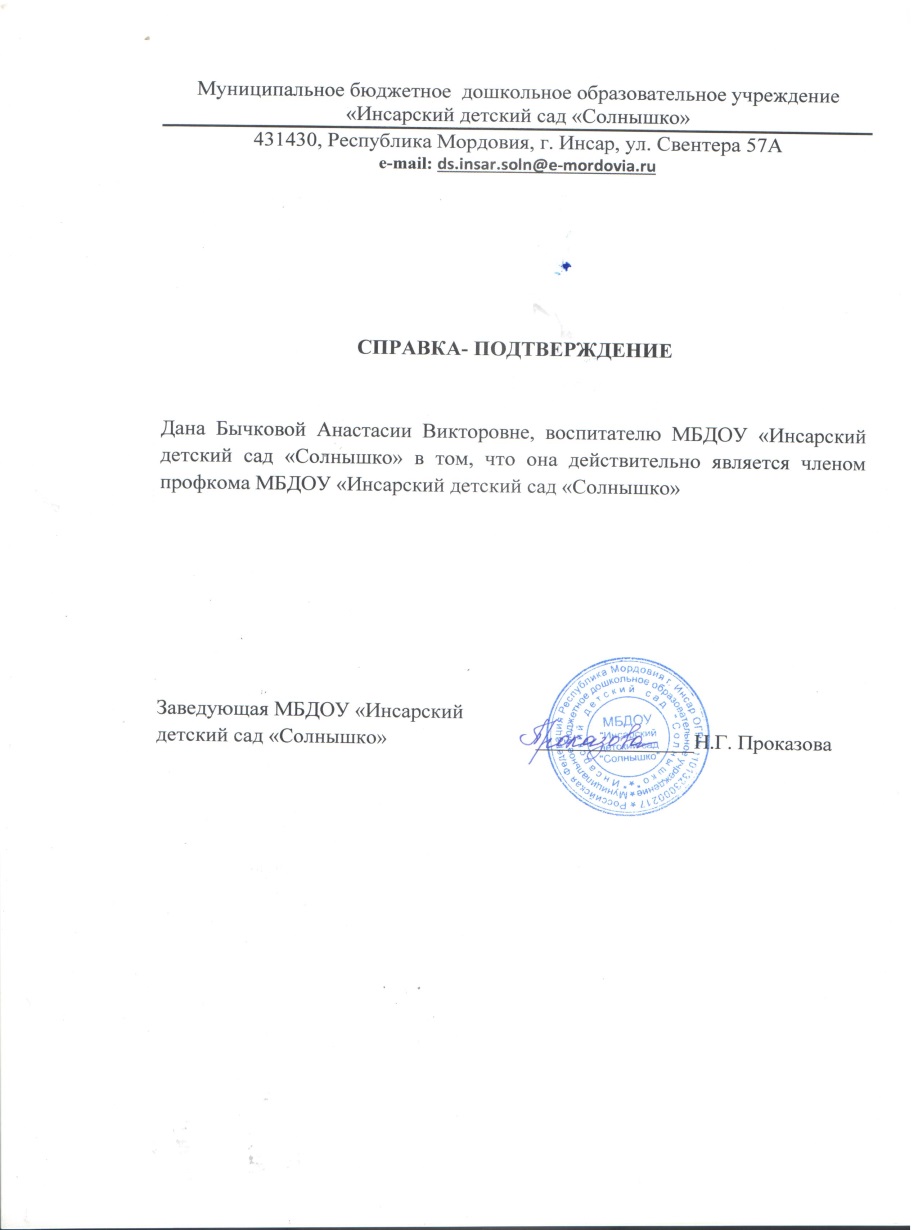 10. Позитивные результаты работы с воспитанниками
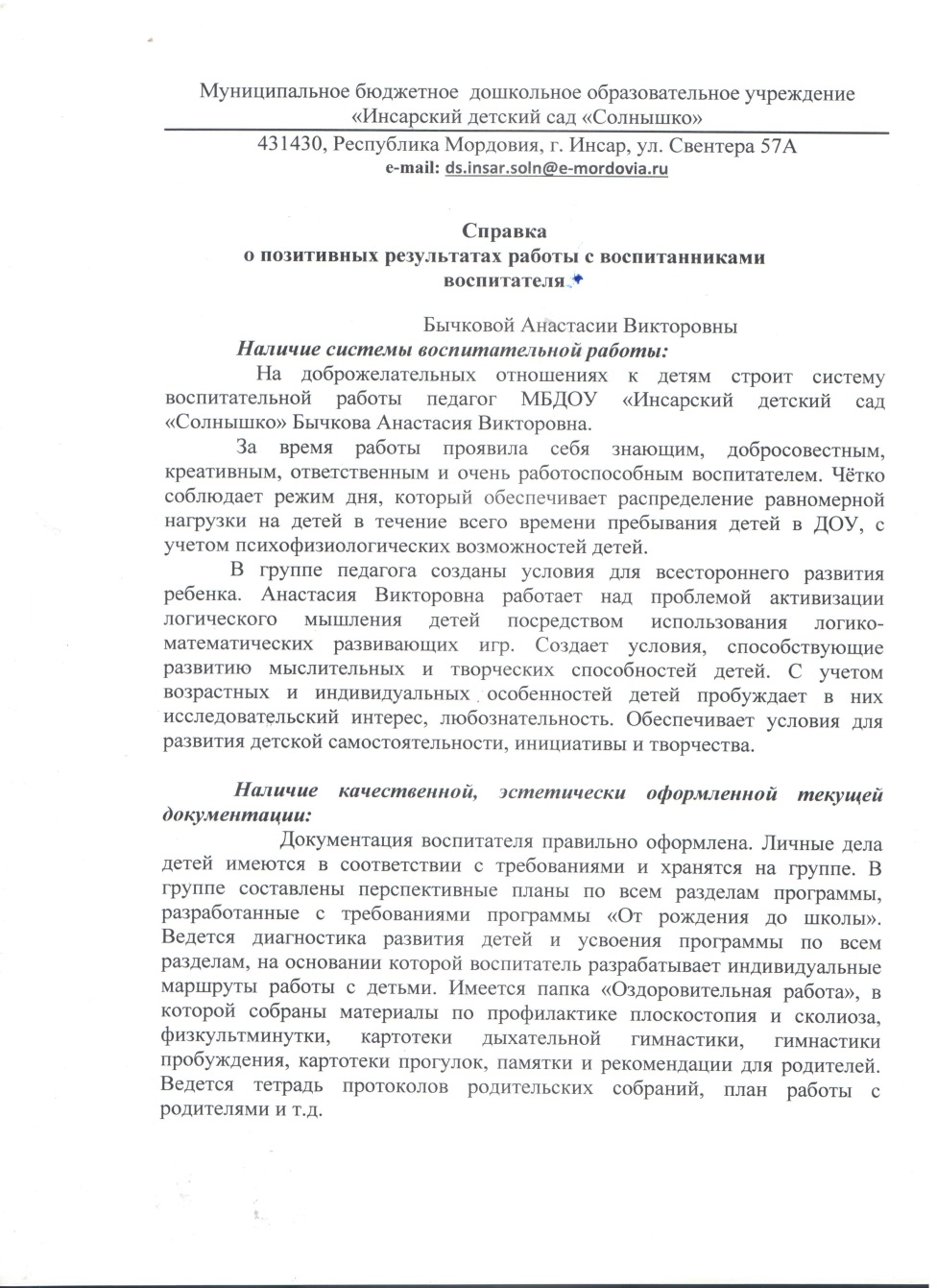 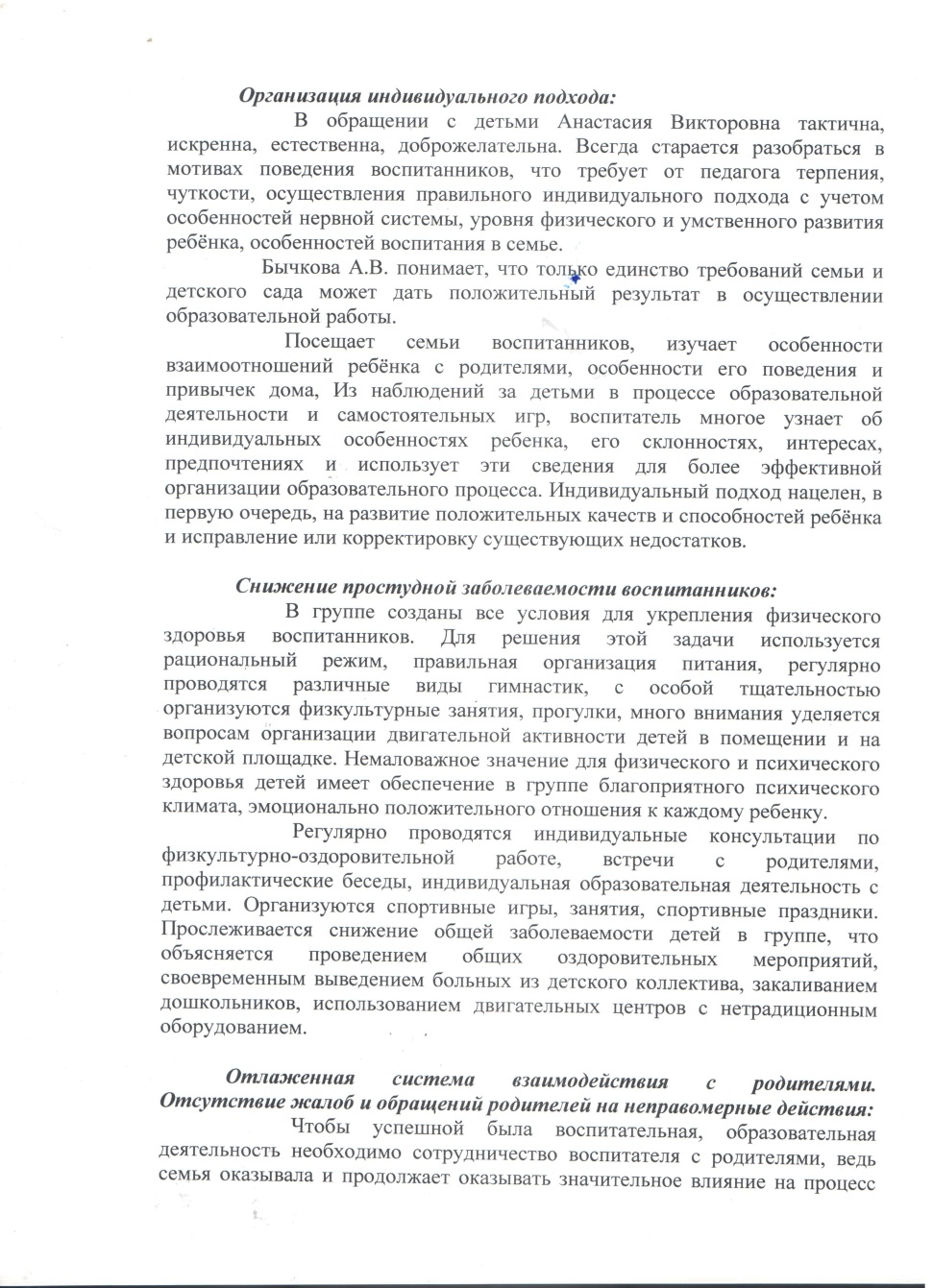 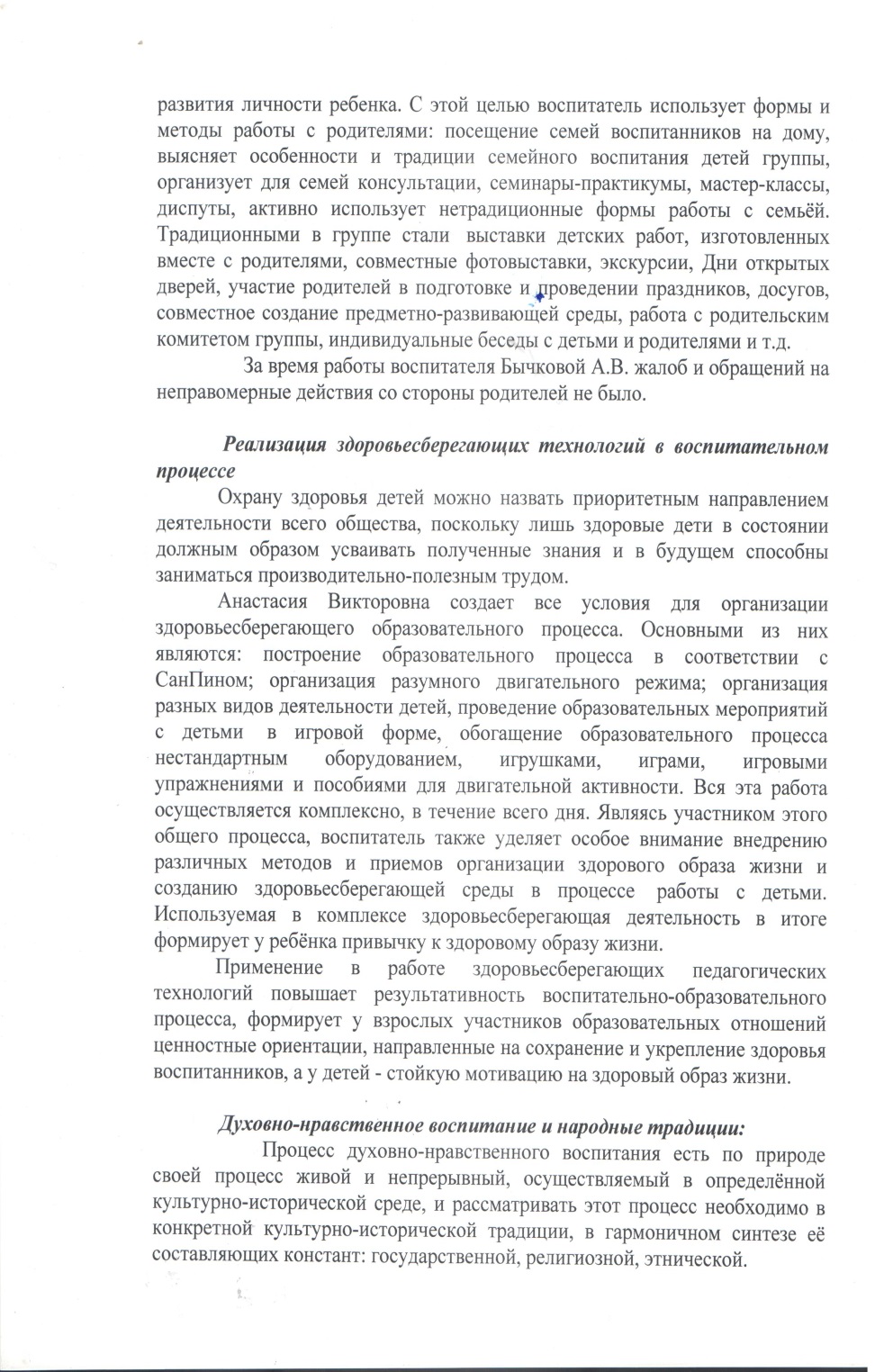 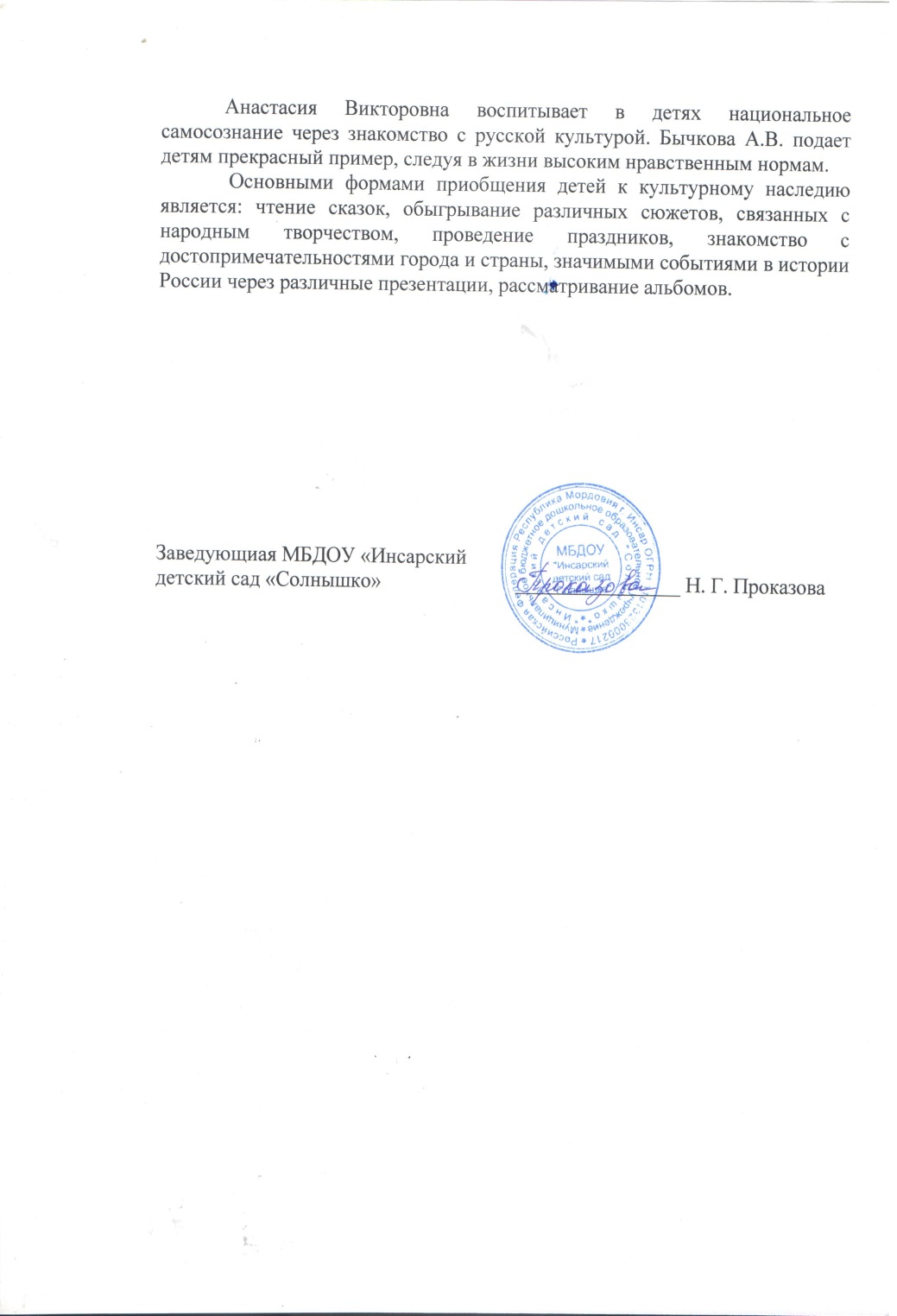 11. Качество взаимодействия  с родителями
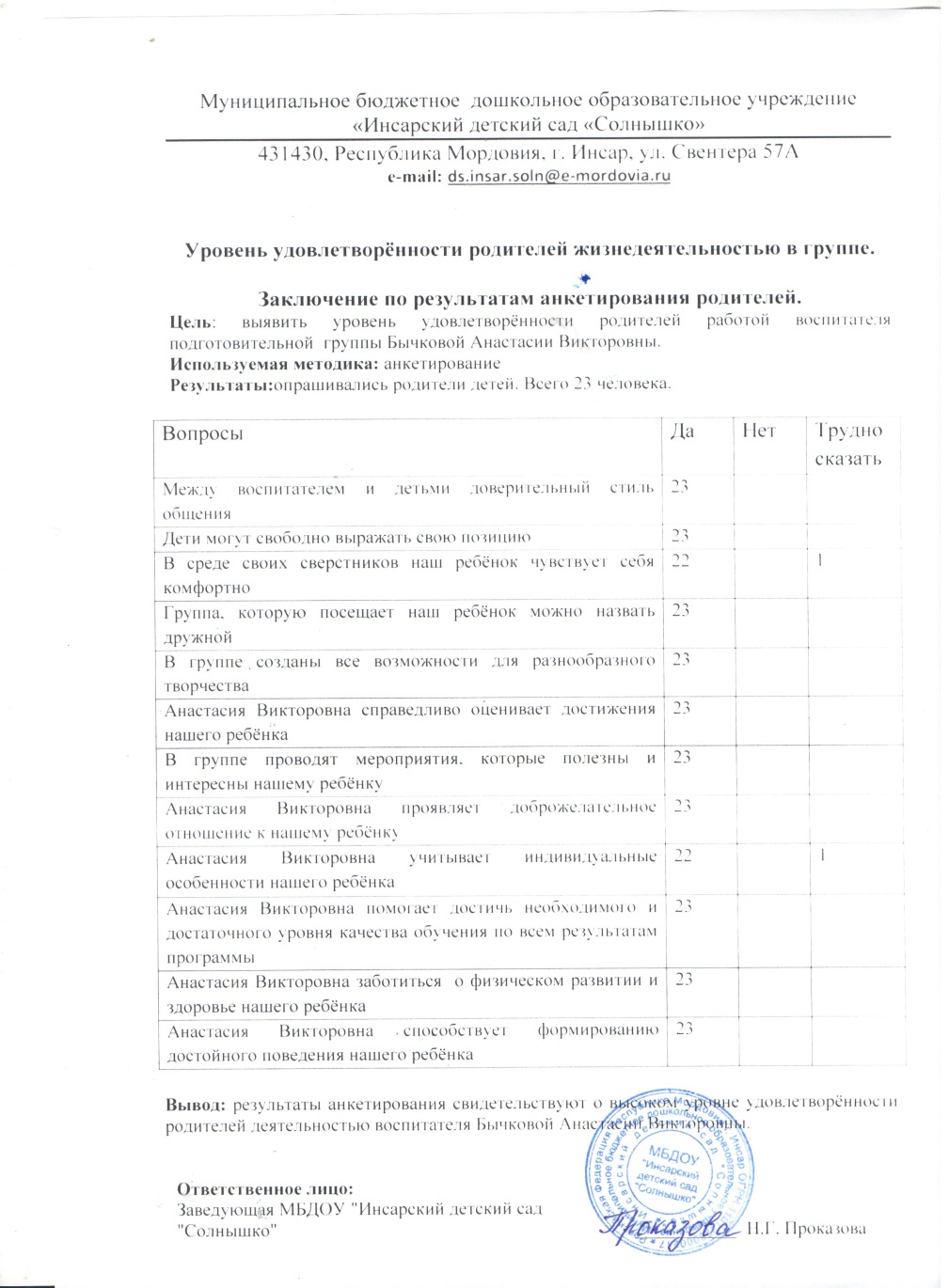 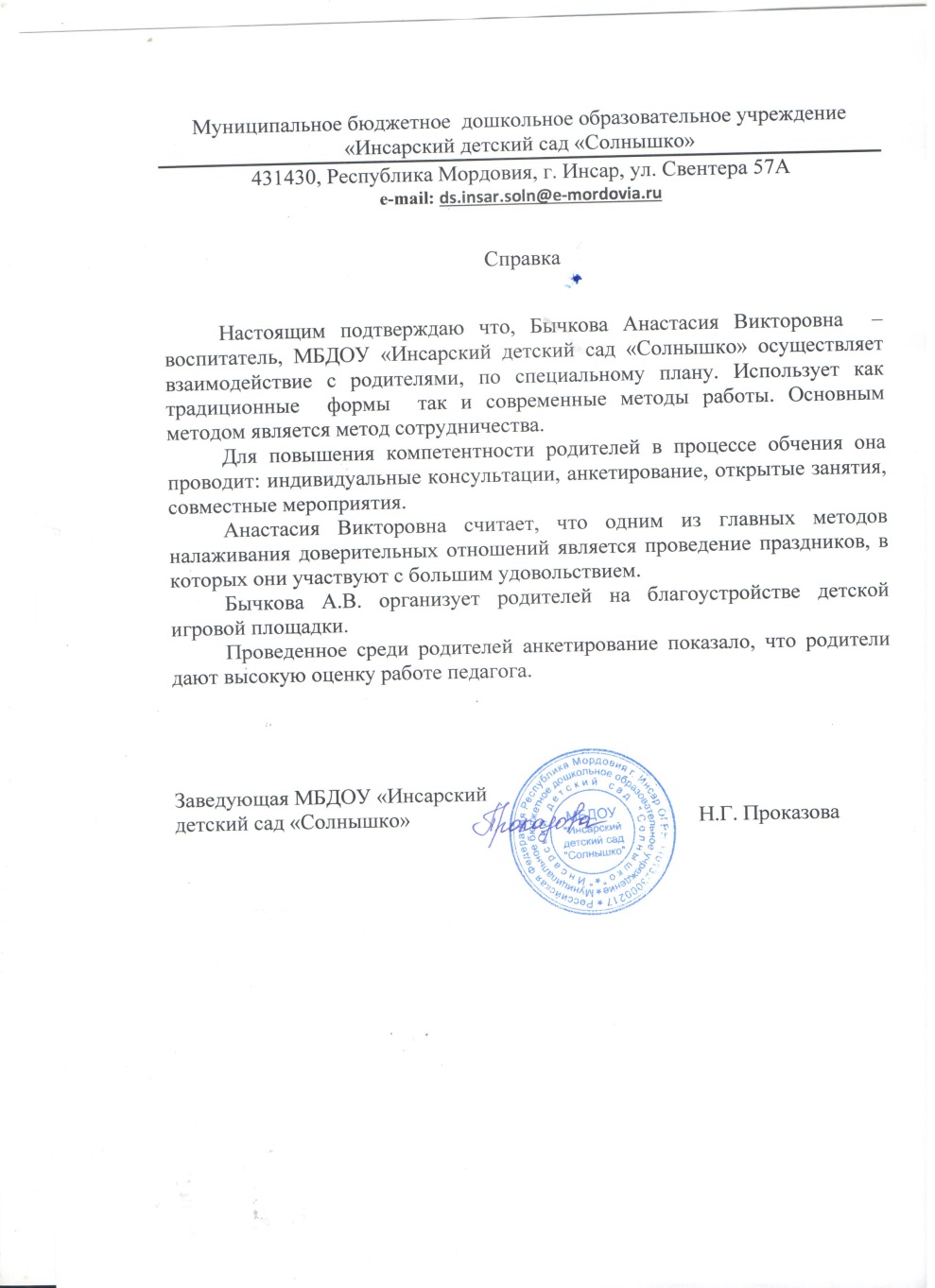 12. Работа с детьми из социально-неблагополучных семей
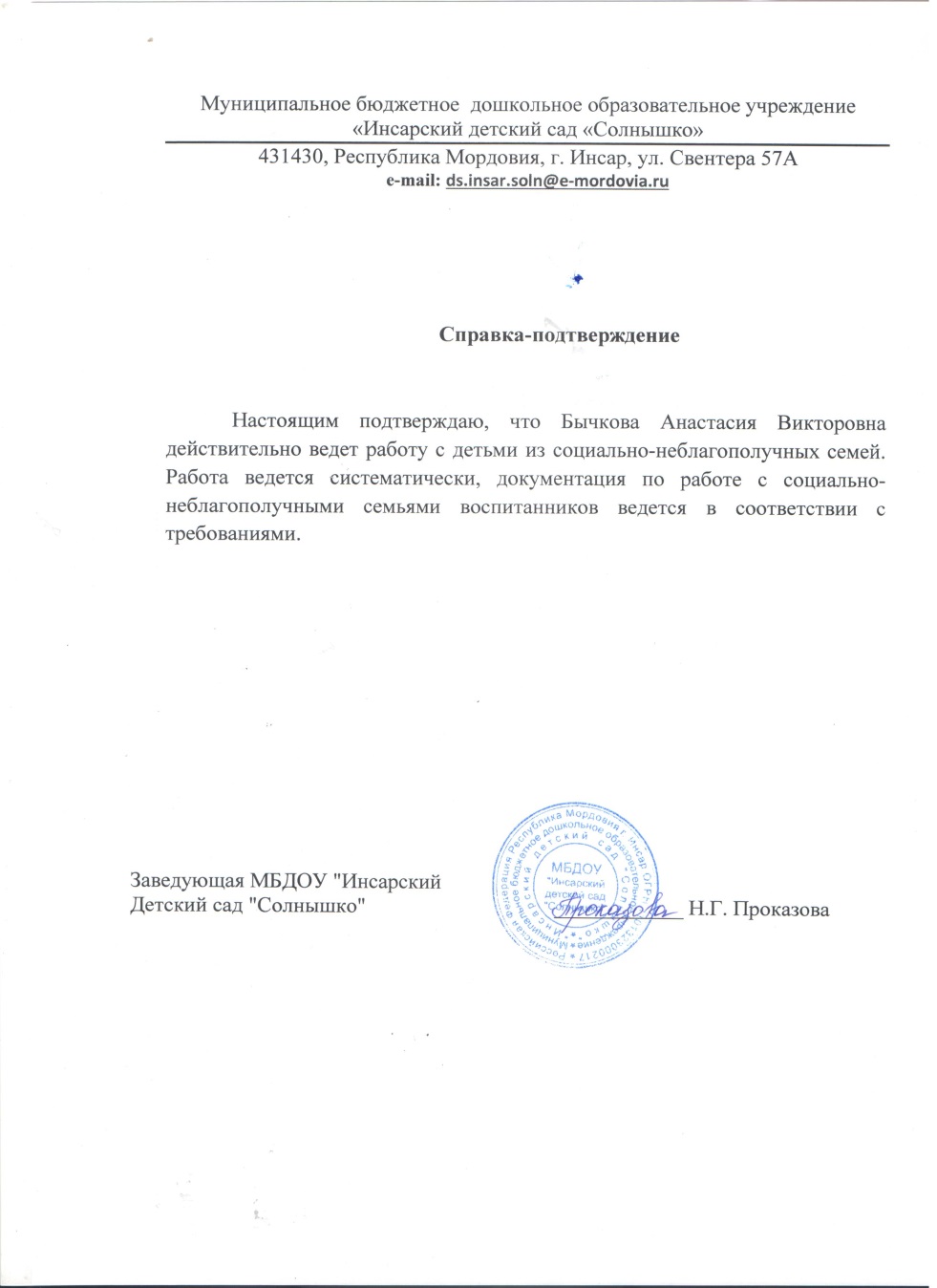 13. Участие педагога в профессиональных конкурсах
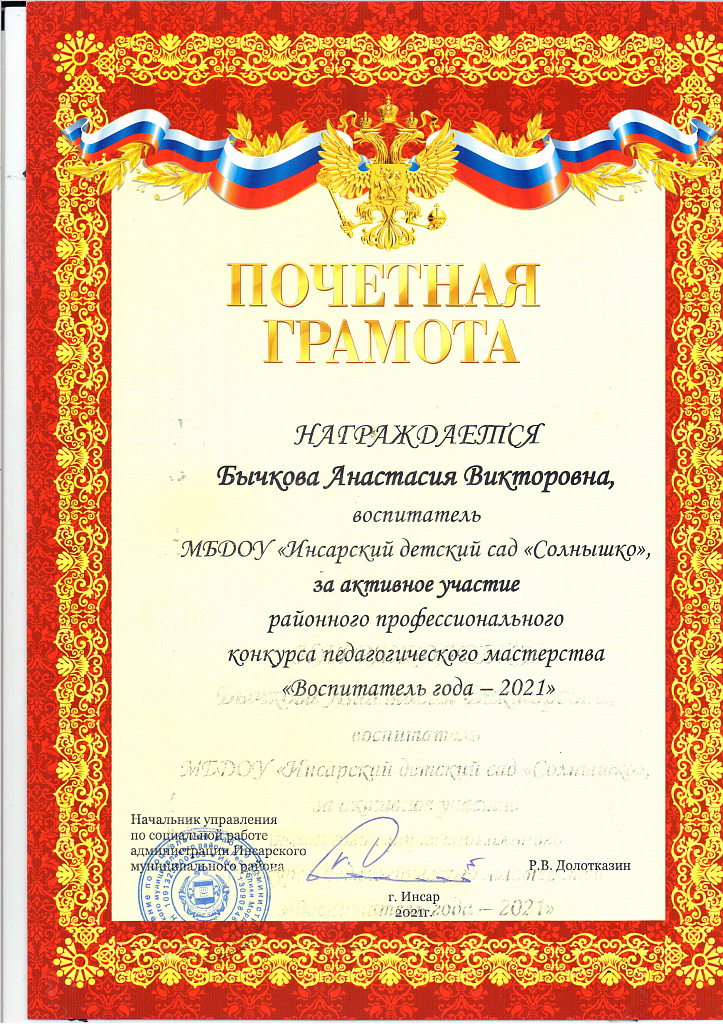 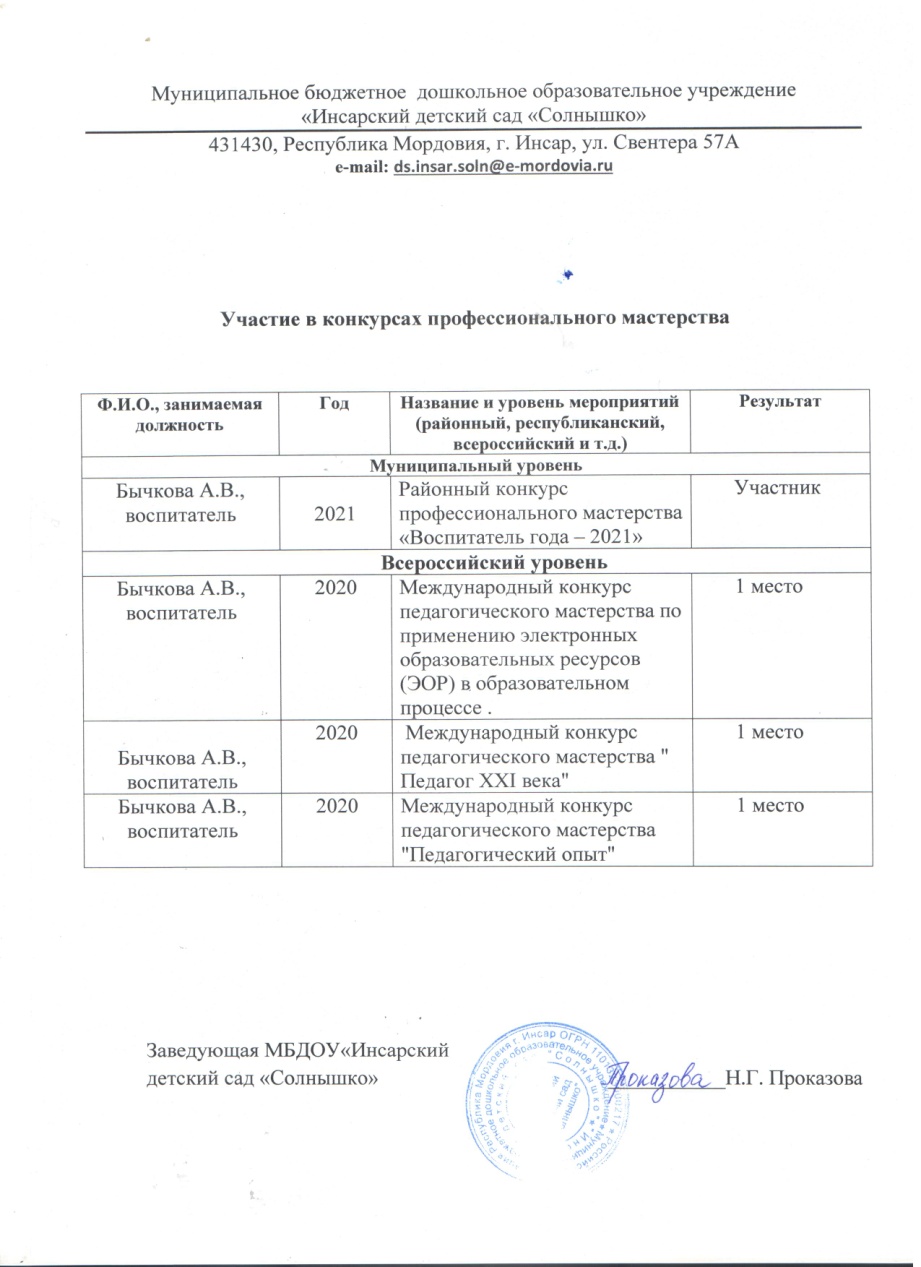 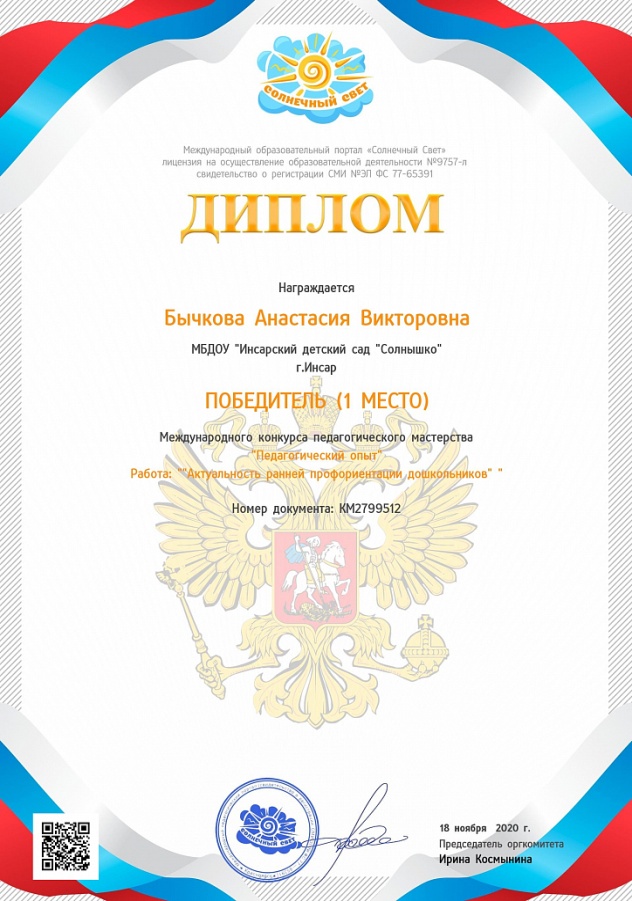 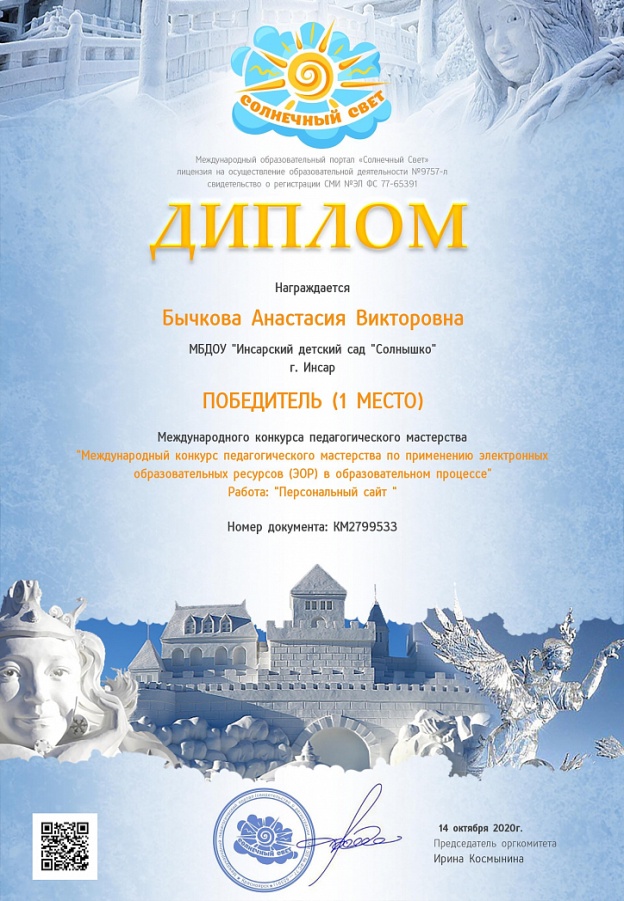 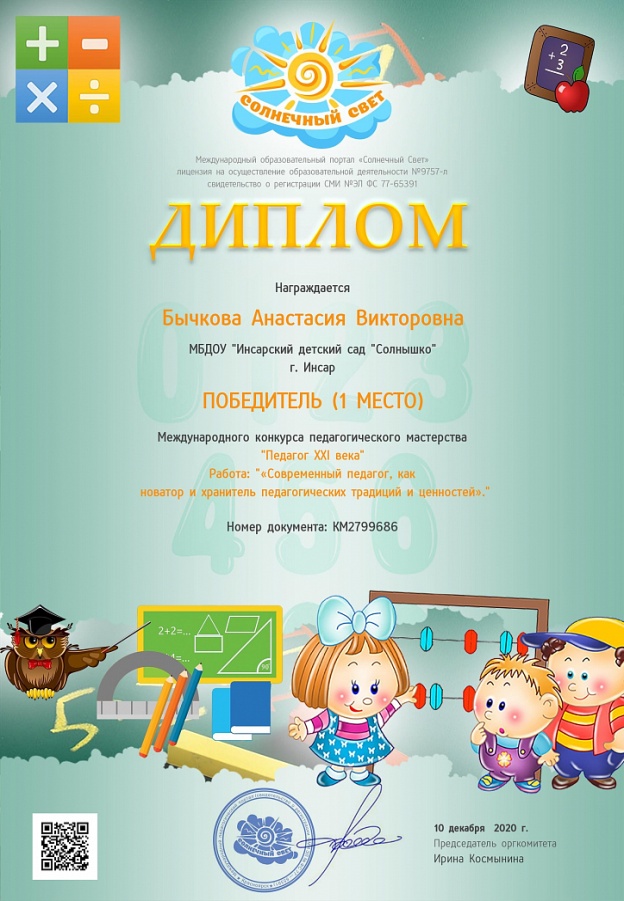 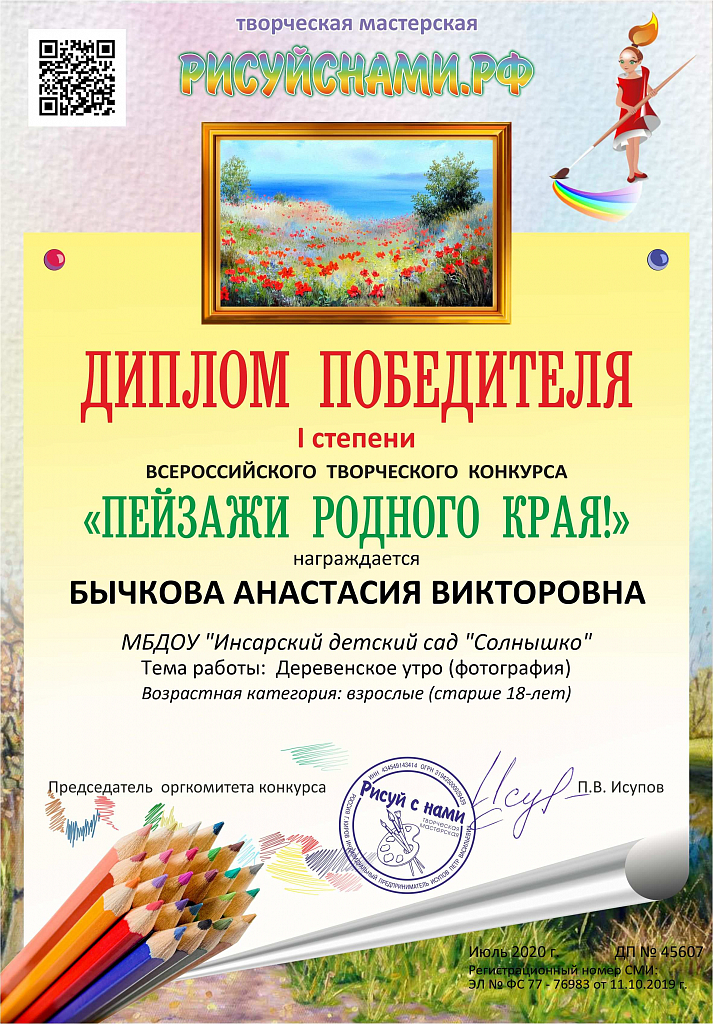 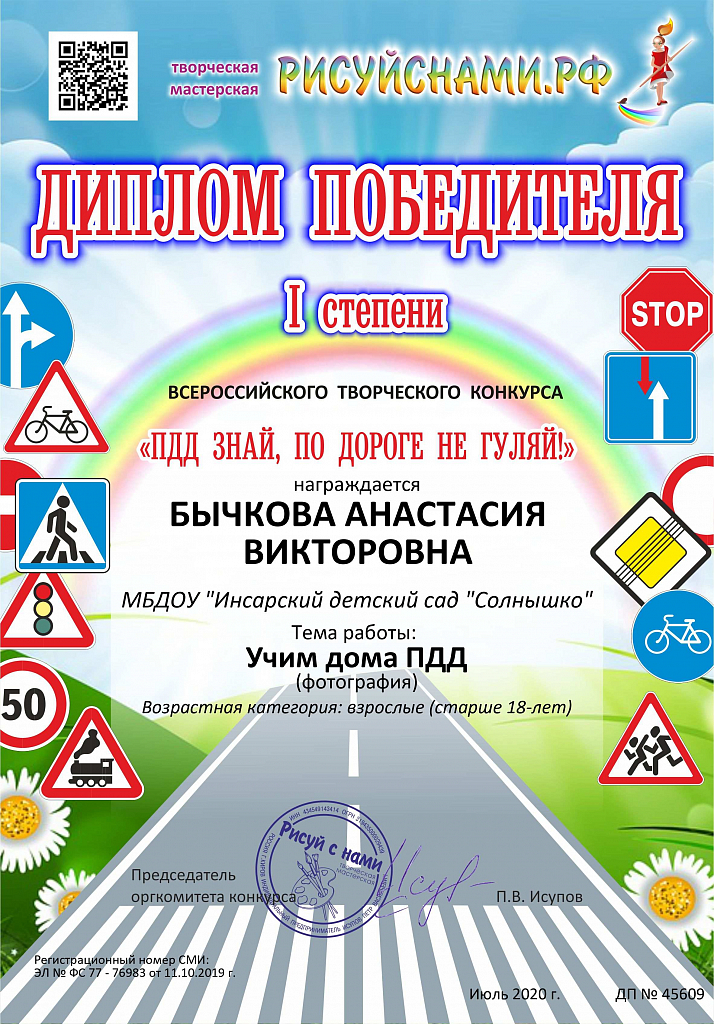 14. Награды и поощрения педагога
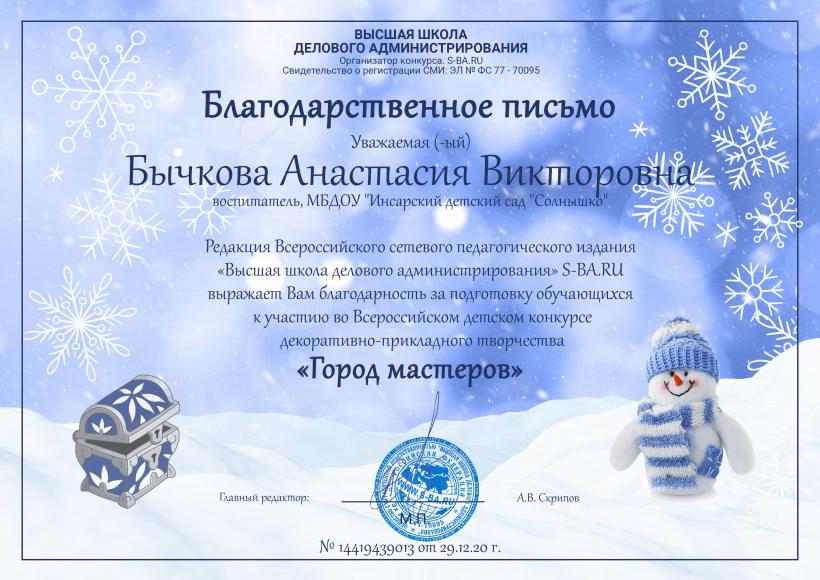 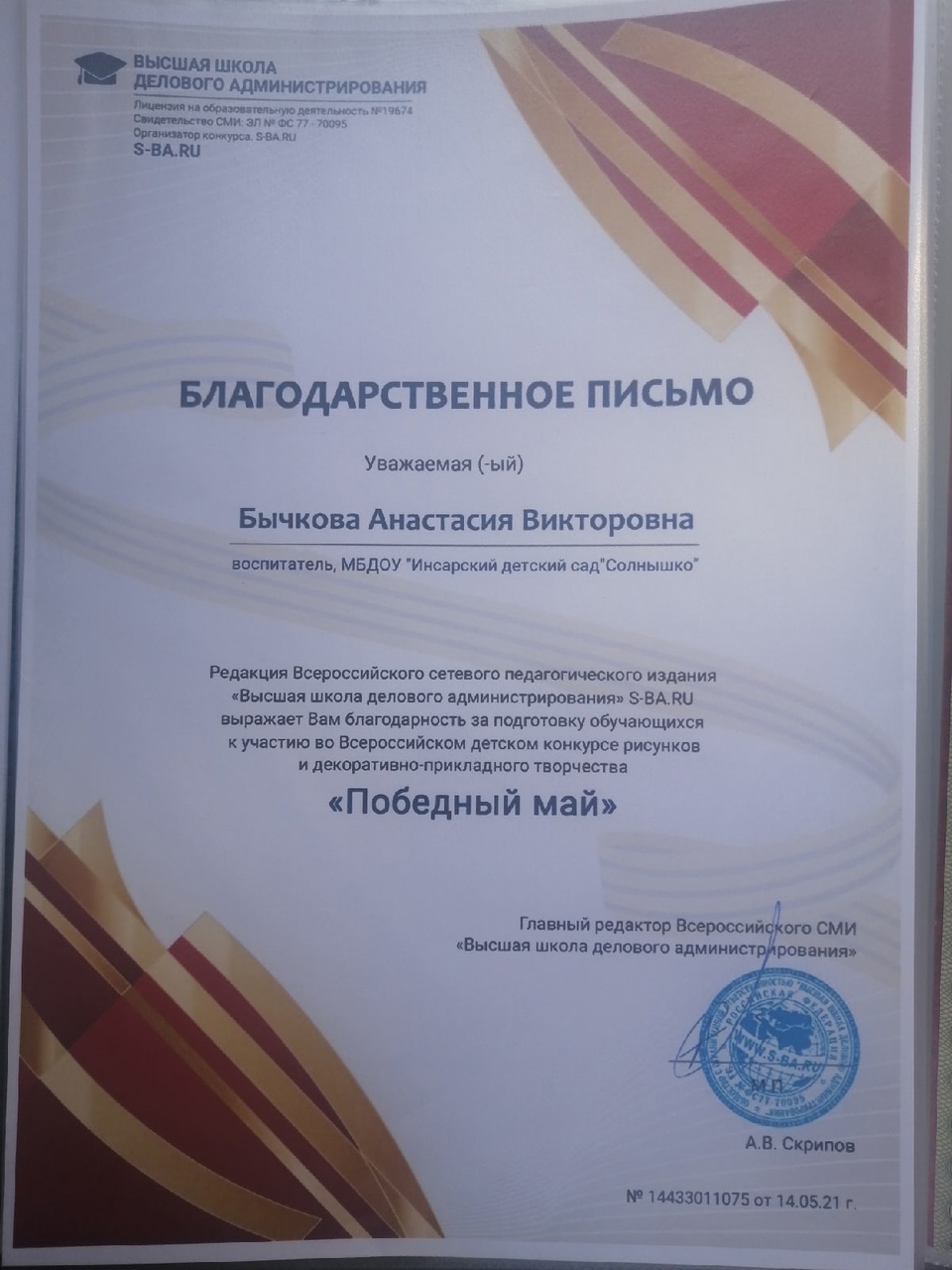 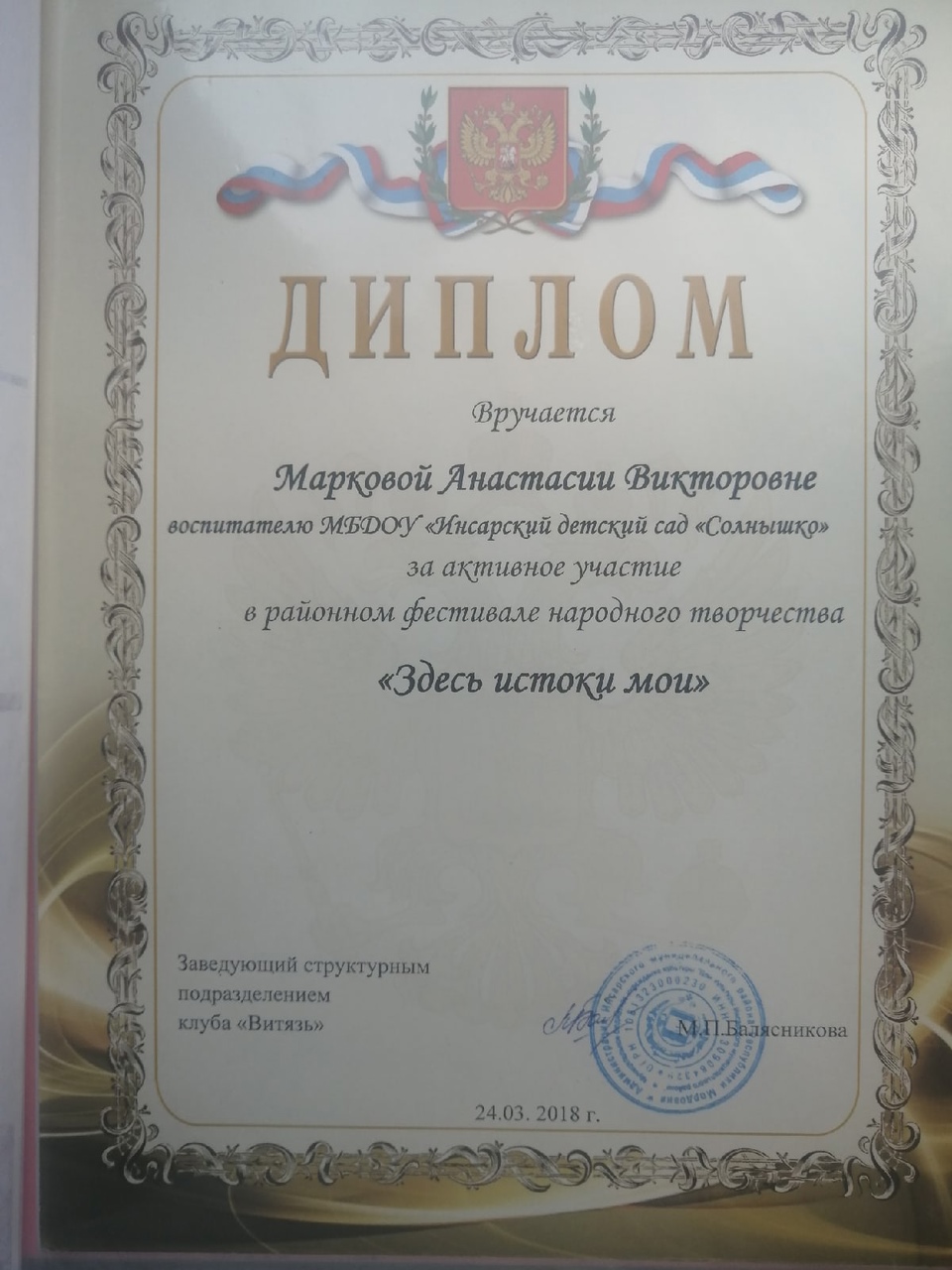 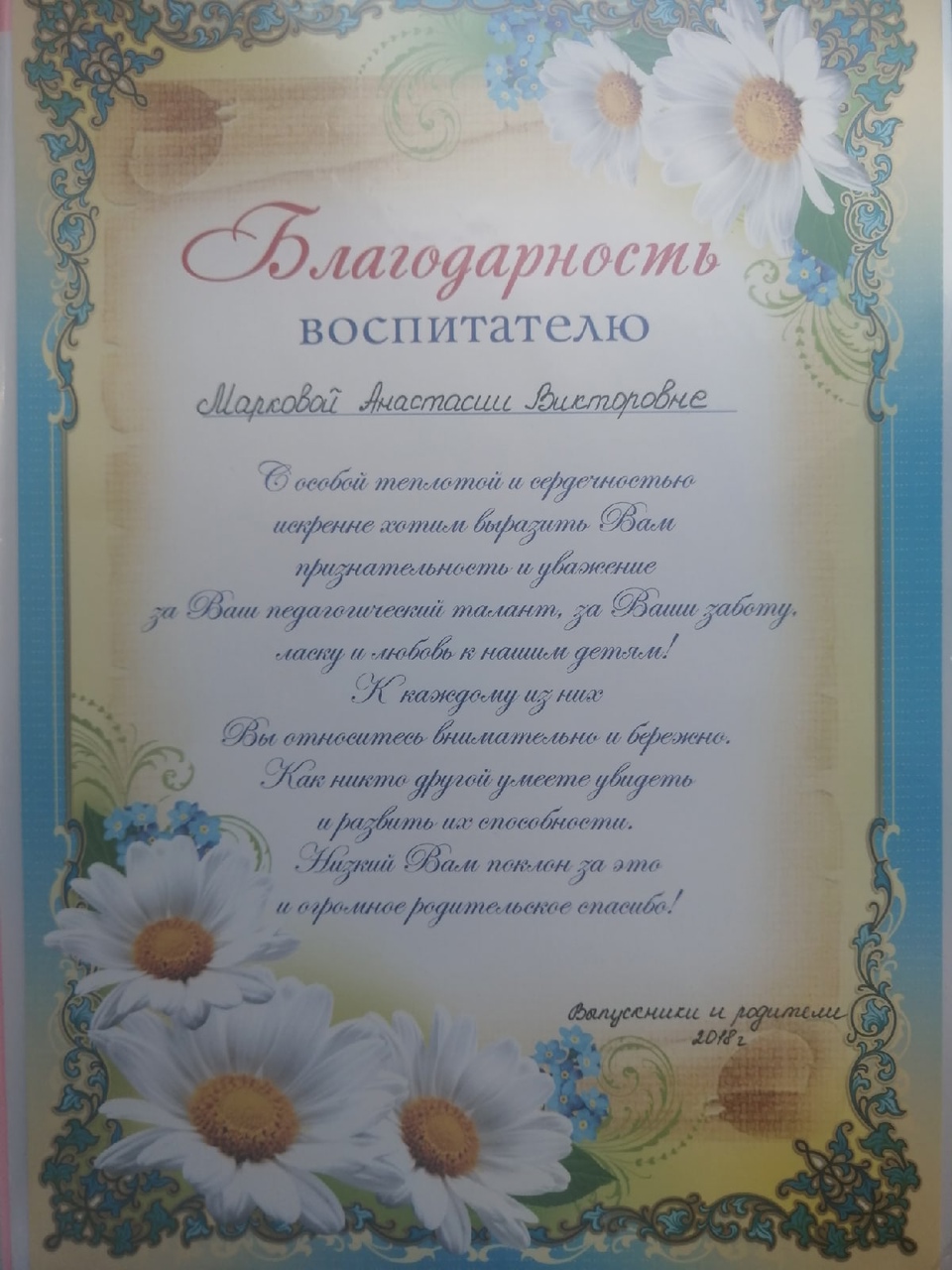 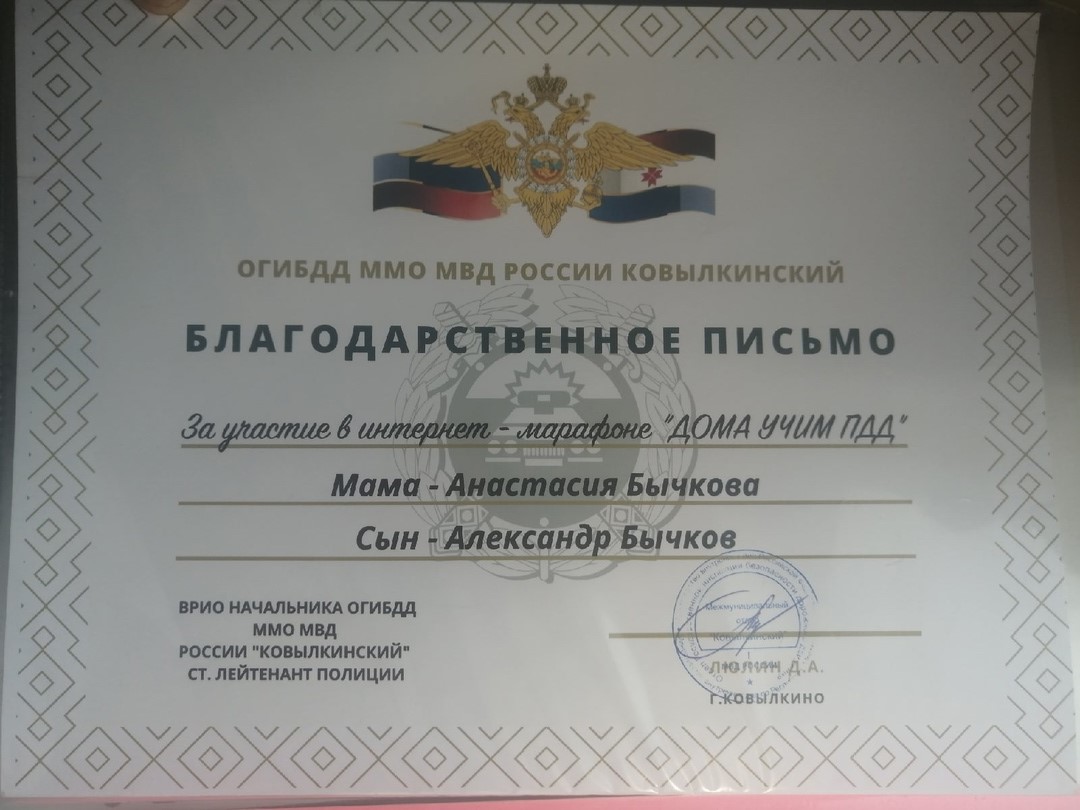